І знову приходить свято визволення
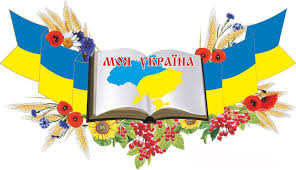 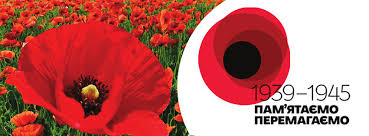 17 вересня 1943 року
День визволення села Верхня Терса від фашистських загарбників
Звільняли село частини 40 гвардійської стрілецької дивізії. У боях загинули 37 воїнів визволителів
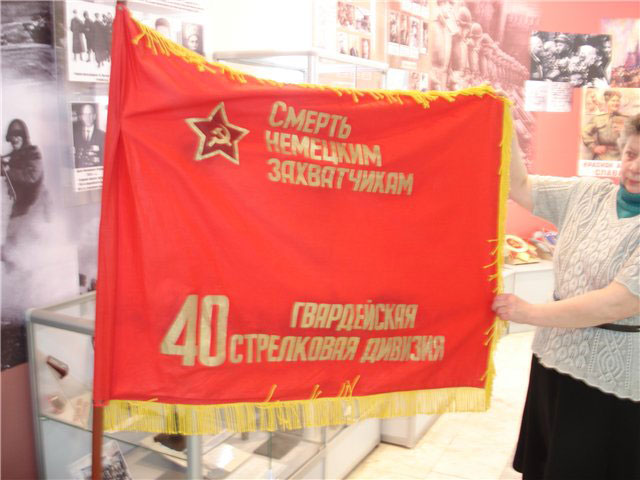 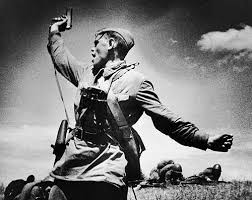 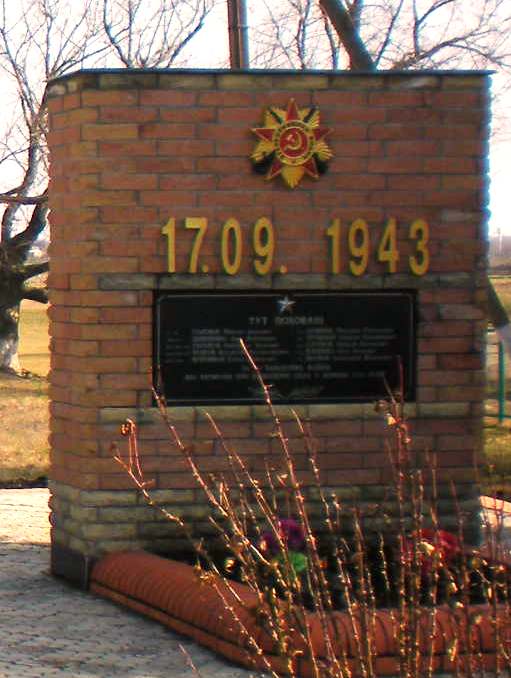 Більшість воїнів визволителів так і не стали нам відомі
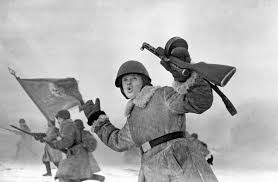 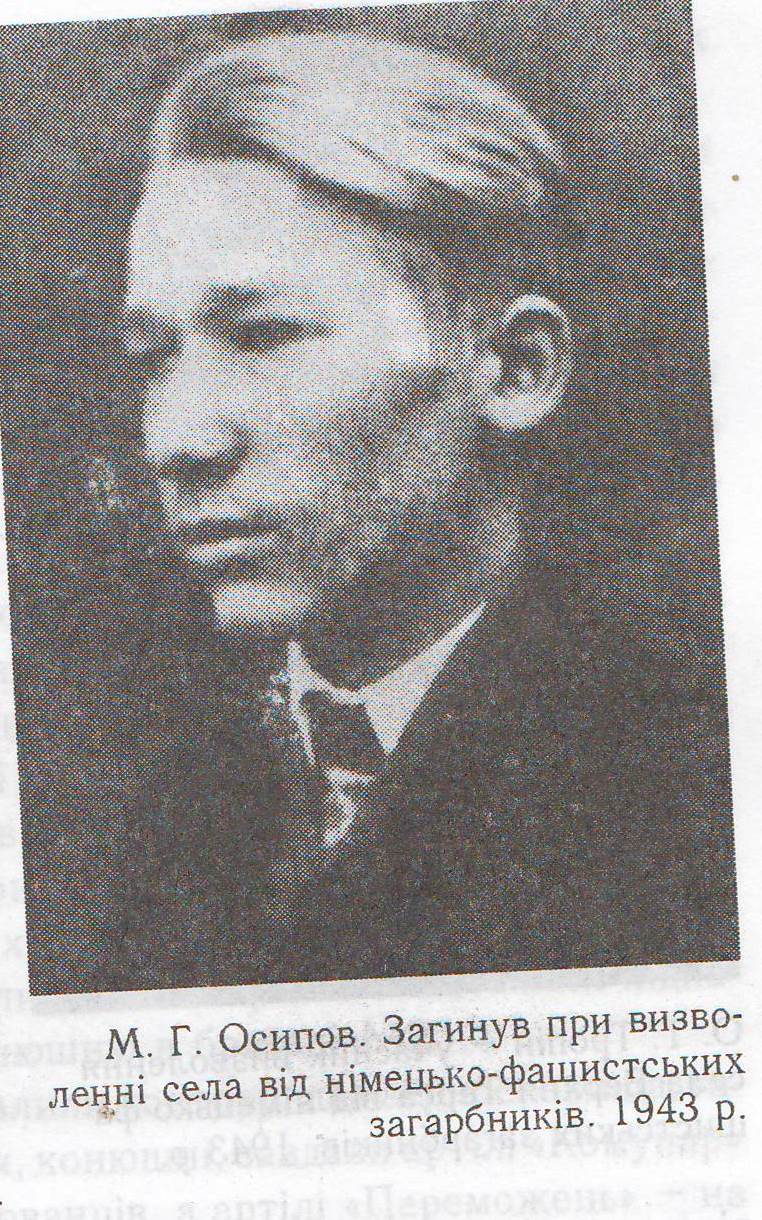 М.Г.Осипов 
Загинув при визволенні села Верхня Терса 1943 році
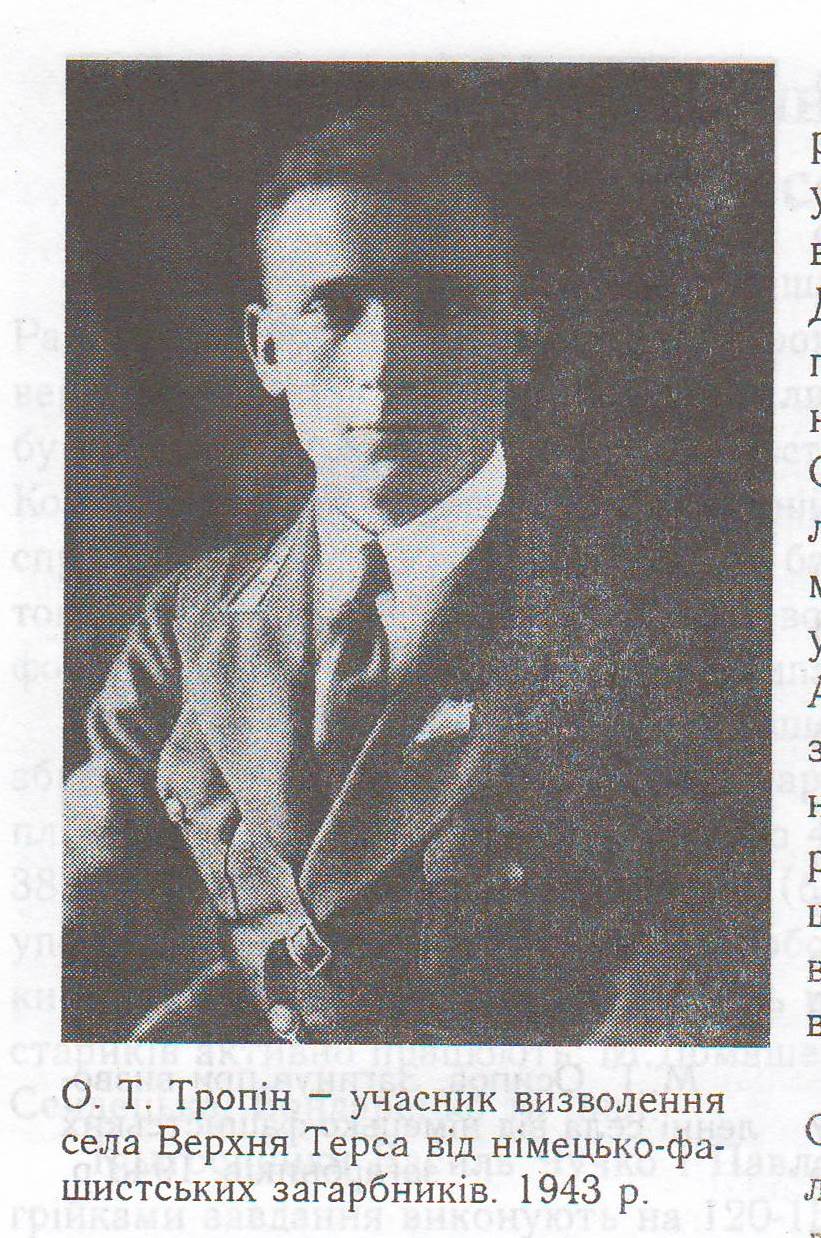 О.Т.Тропінін
Загинув під час визволення села Верхня Терса 1943 році
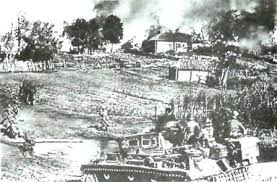 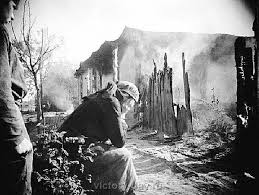 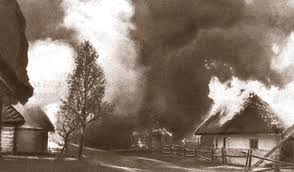 При відступі фашисти намагалися знищити в селі все, що можна було, будівлі, дві школи, біля двох десятків хат, стріляли худобу
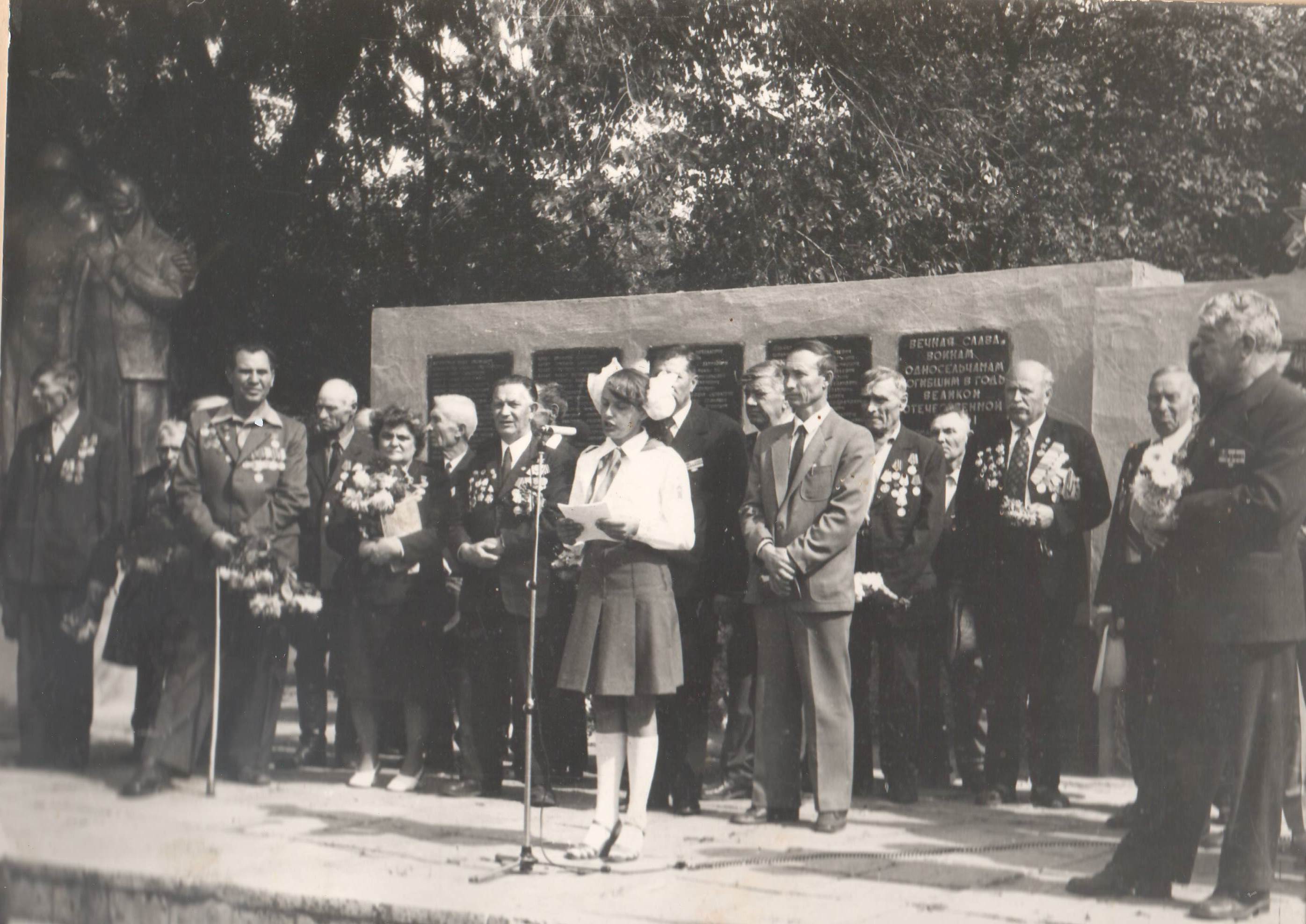 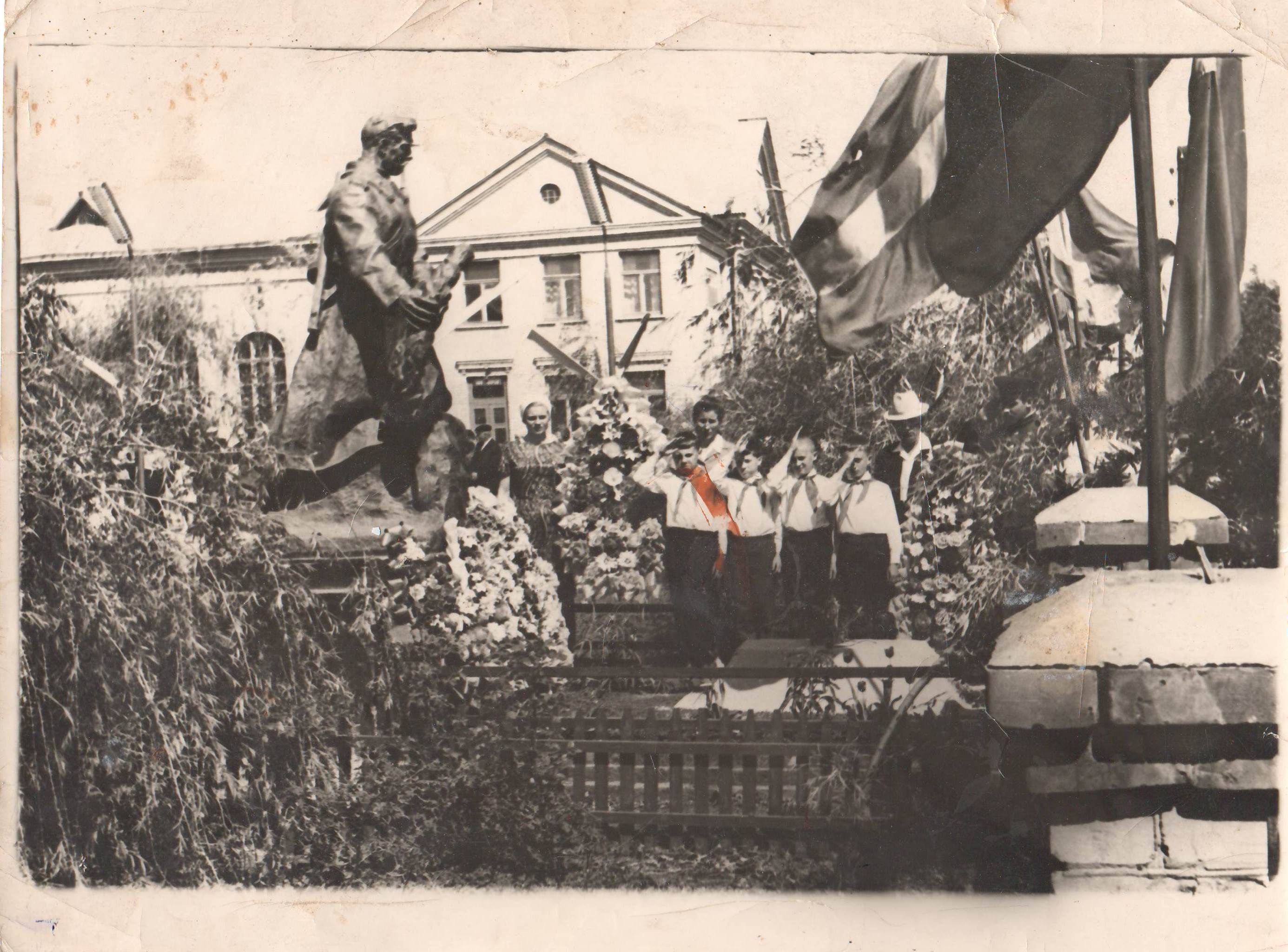 :Жителі села у всі роки шанували воїнів які захищали рідну Батьківщину
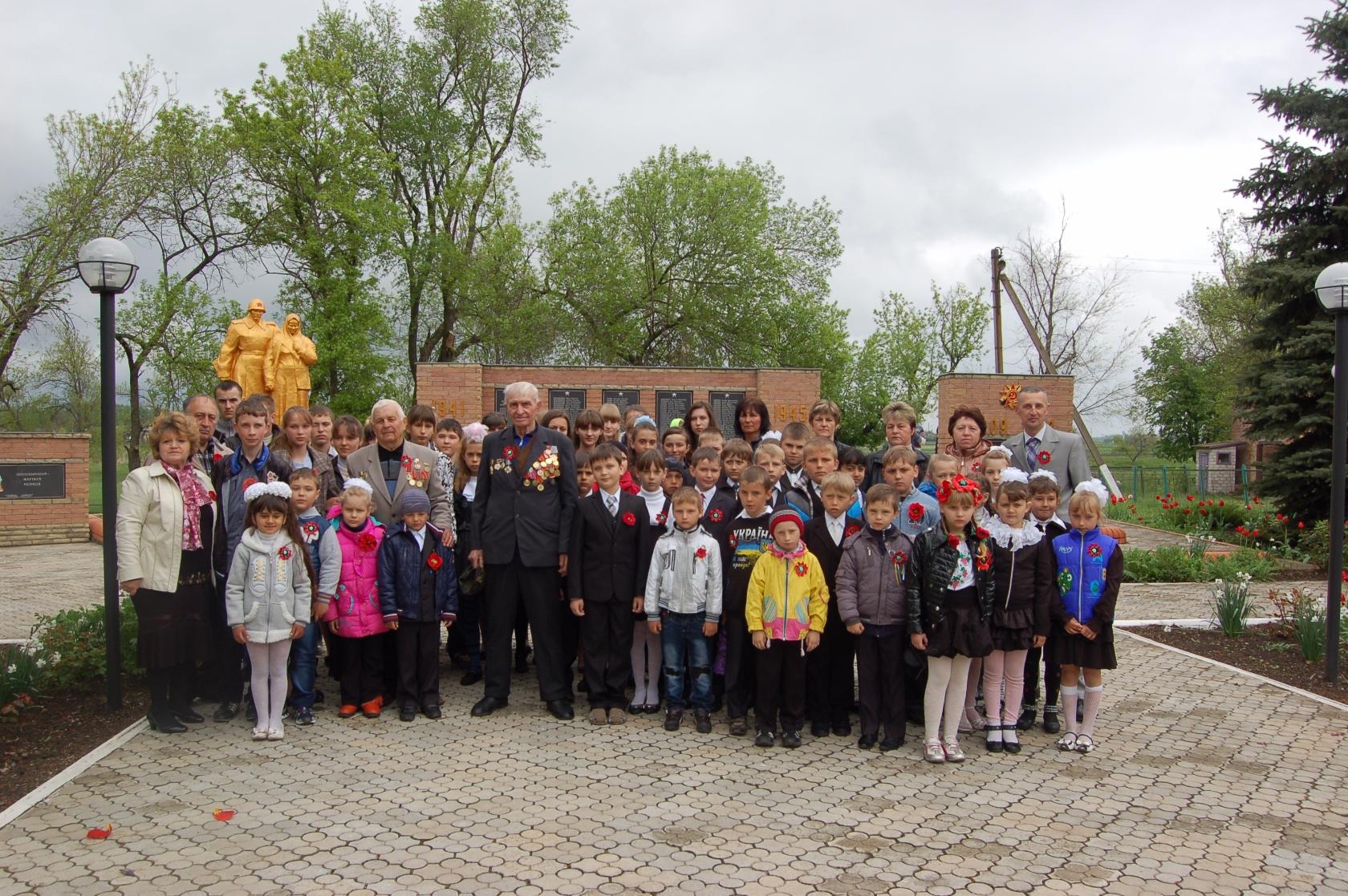 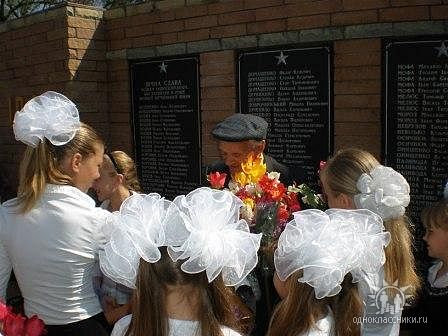 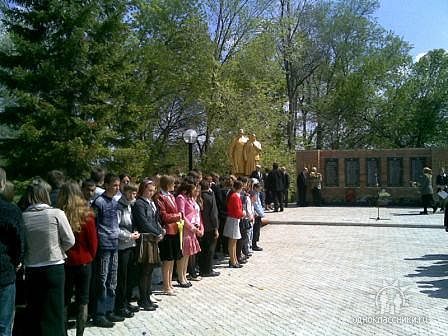 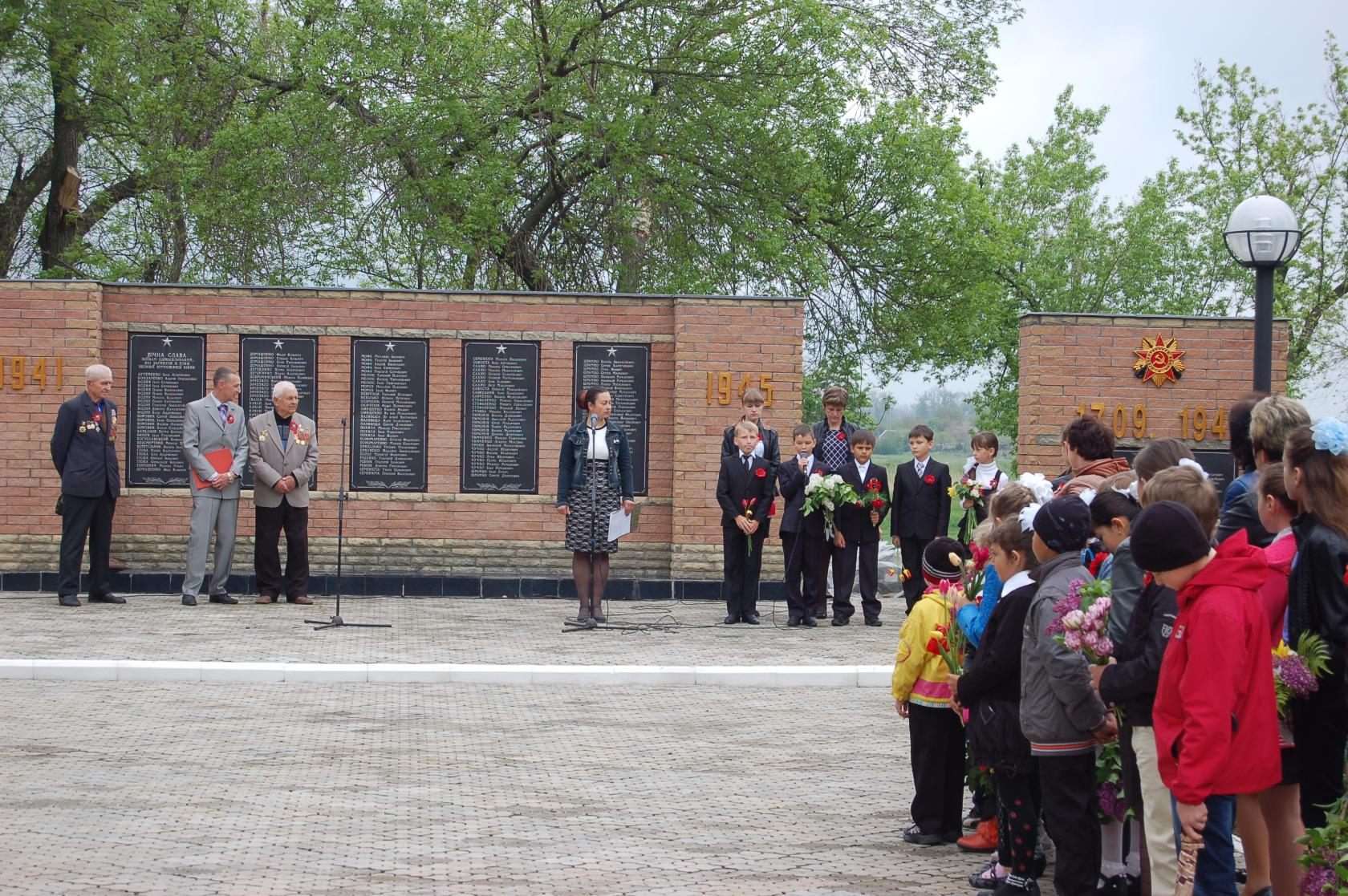 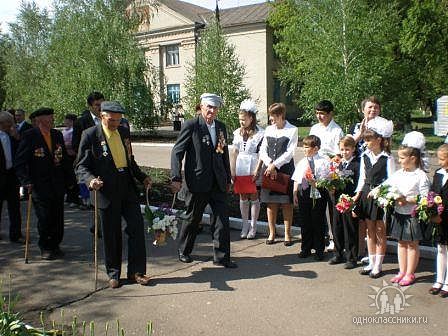 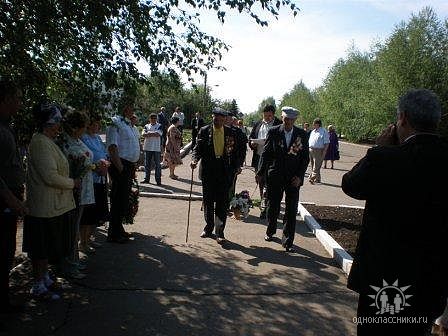 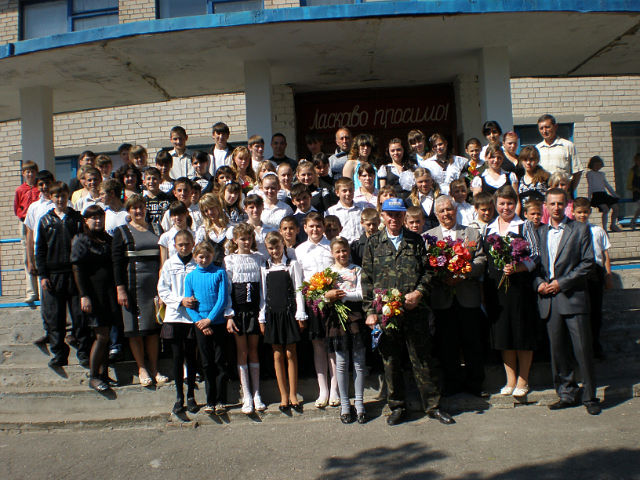 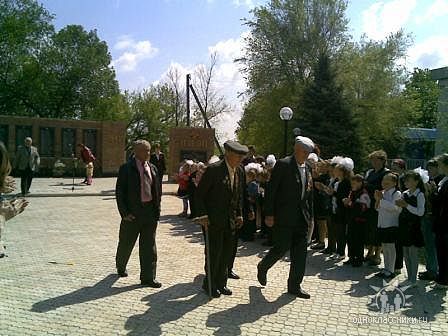 Славні традиції минулих років продовжують учні та педагоги нашої школи і в цей час
На фронтах війни 1941 – 1945 років  загинуло, пропало безвісти, померло від ран 175 жителів Верхньотерсянської сільської ради. Вічна пам’ять борцям за свободу, незалежність рідної землі.
Меморіал загиблих воїнів в селі Верхня Терса
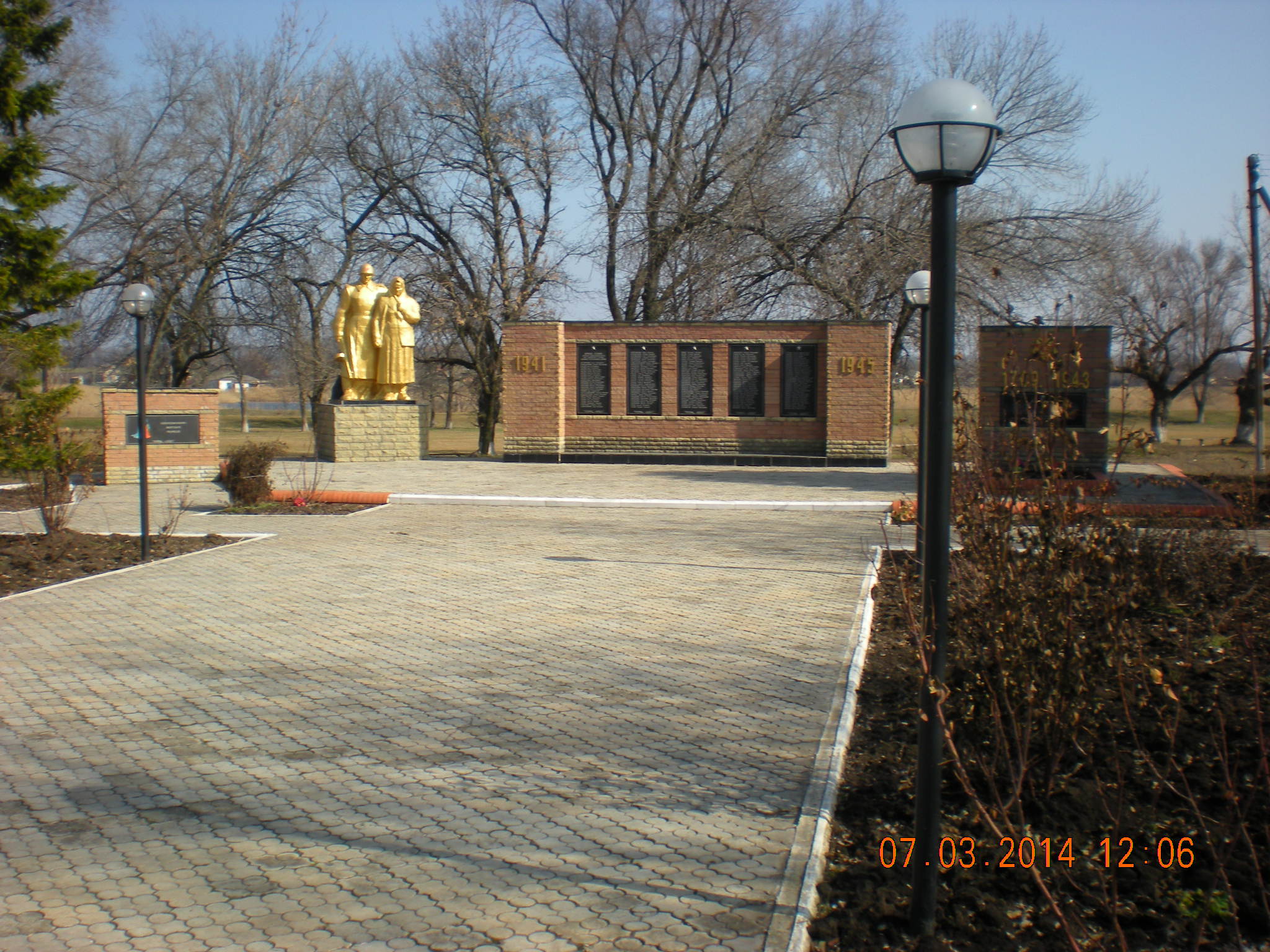 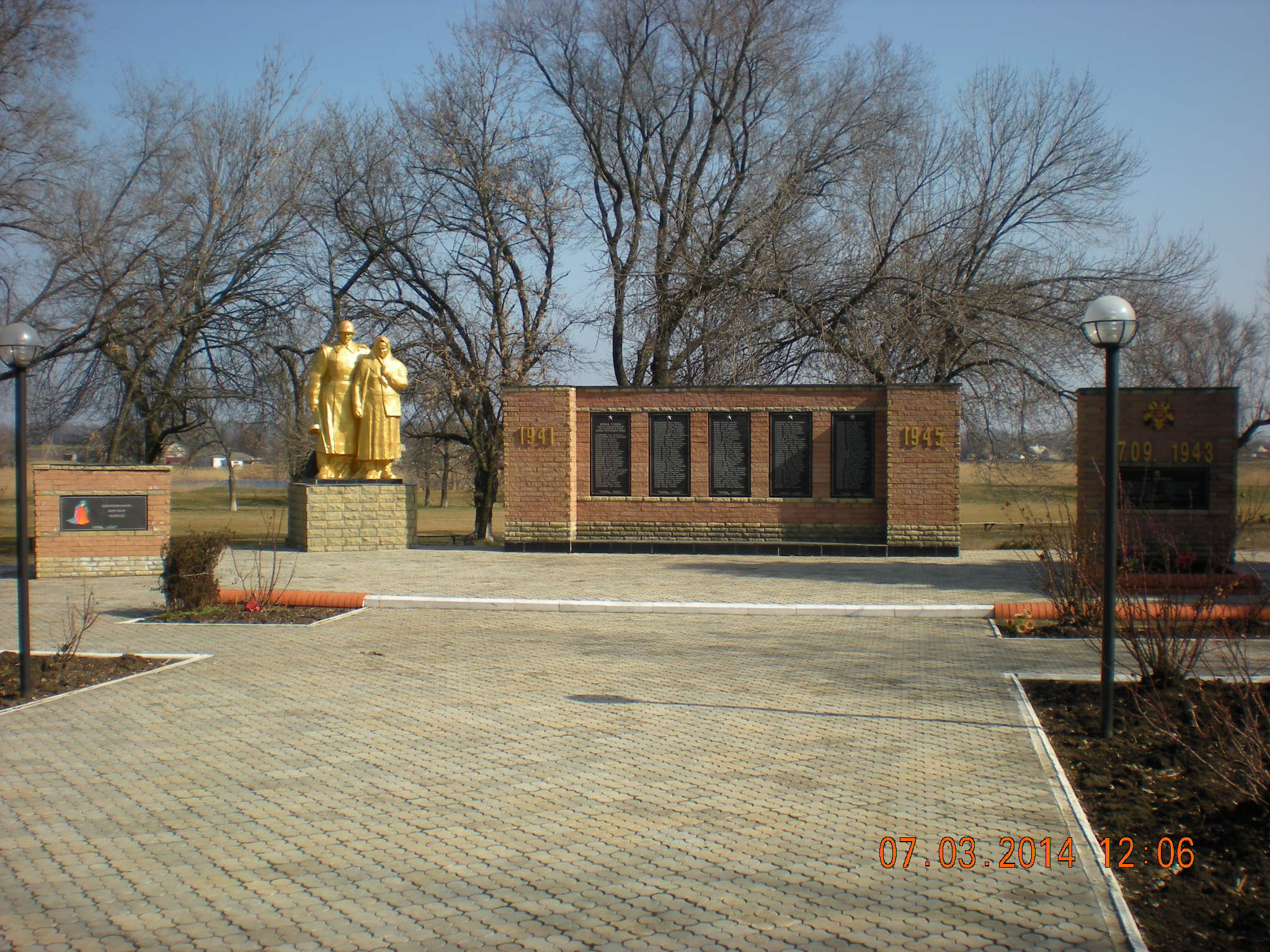 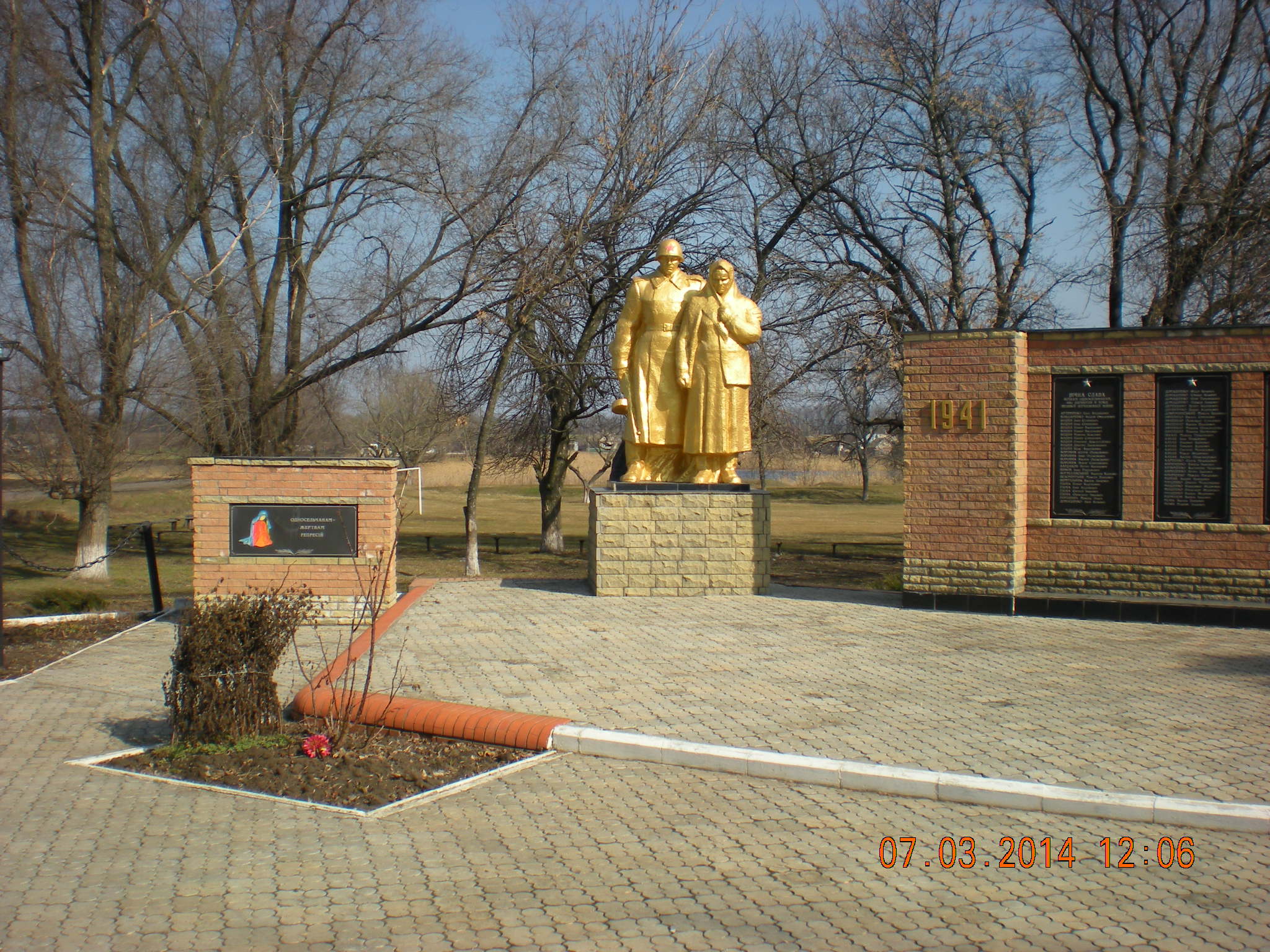